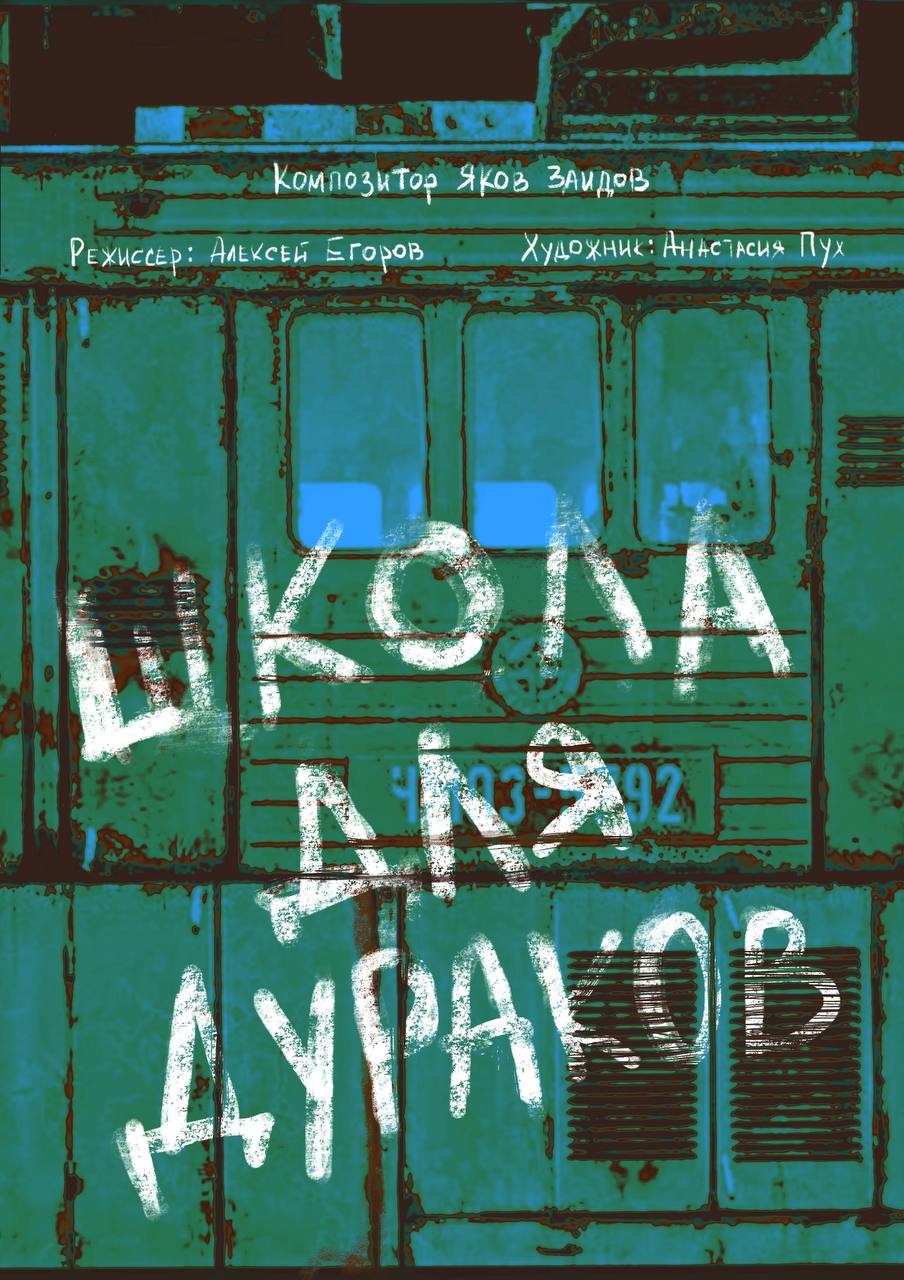 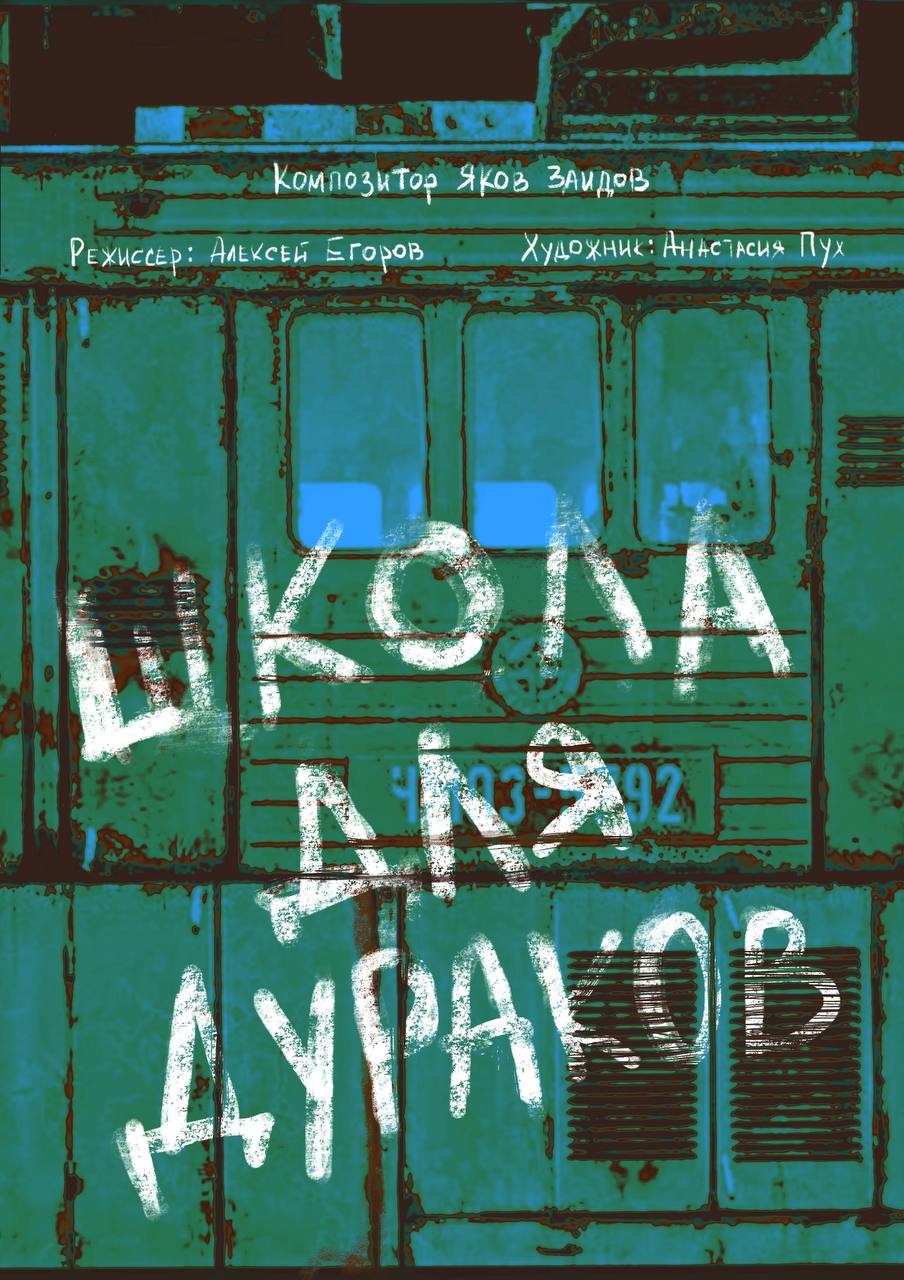 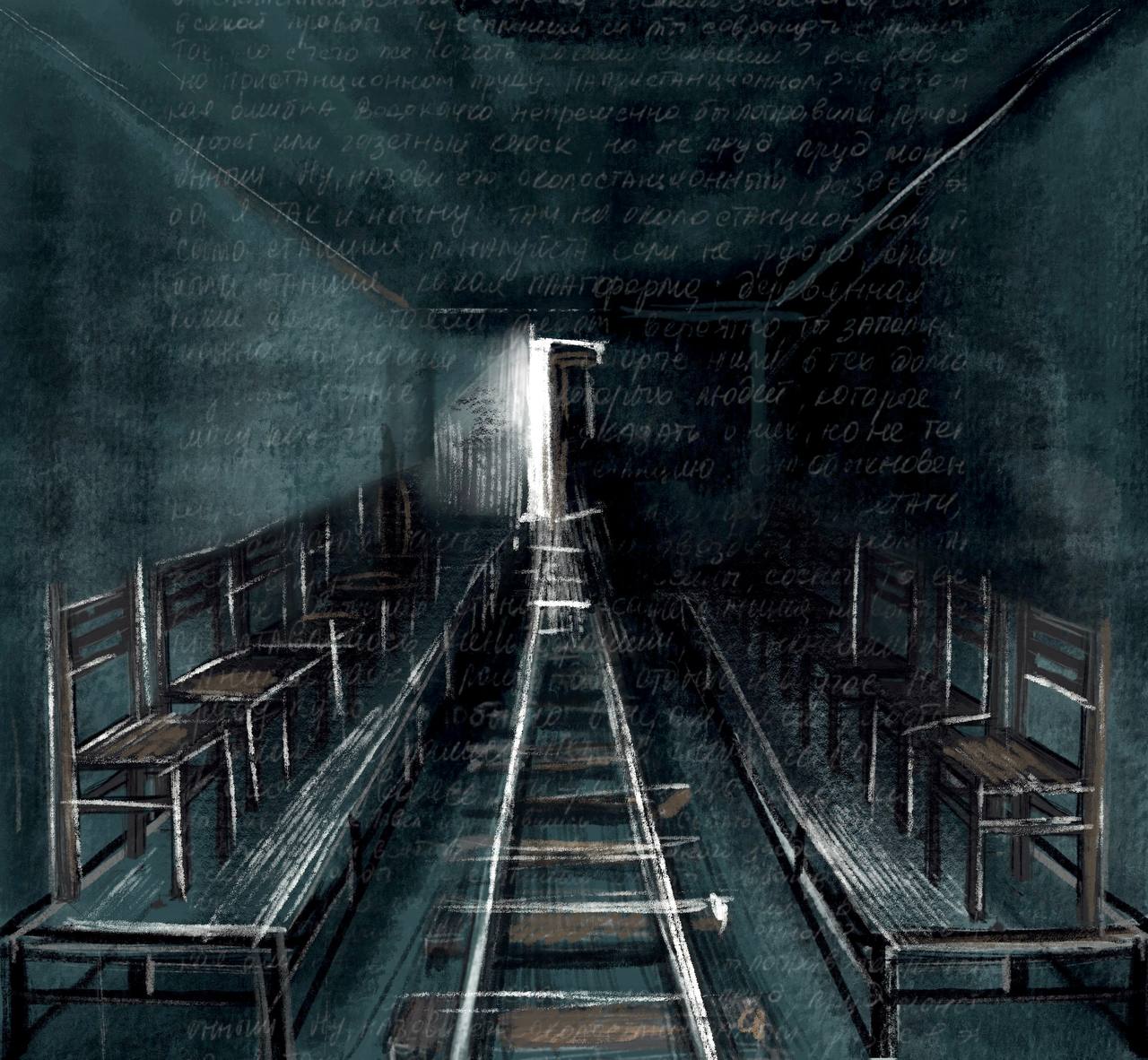 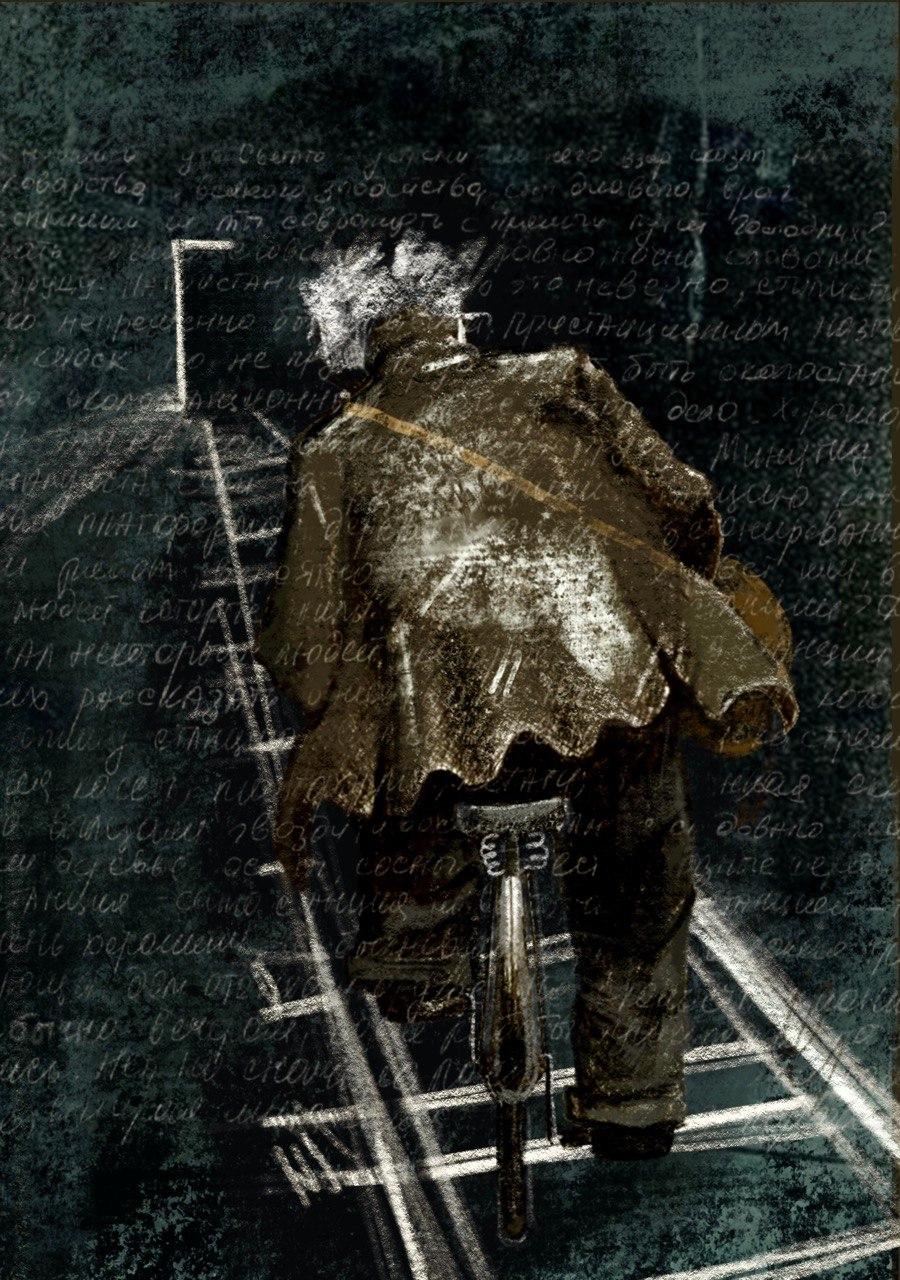 Сцена. Начало
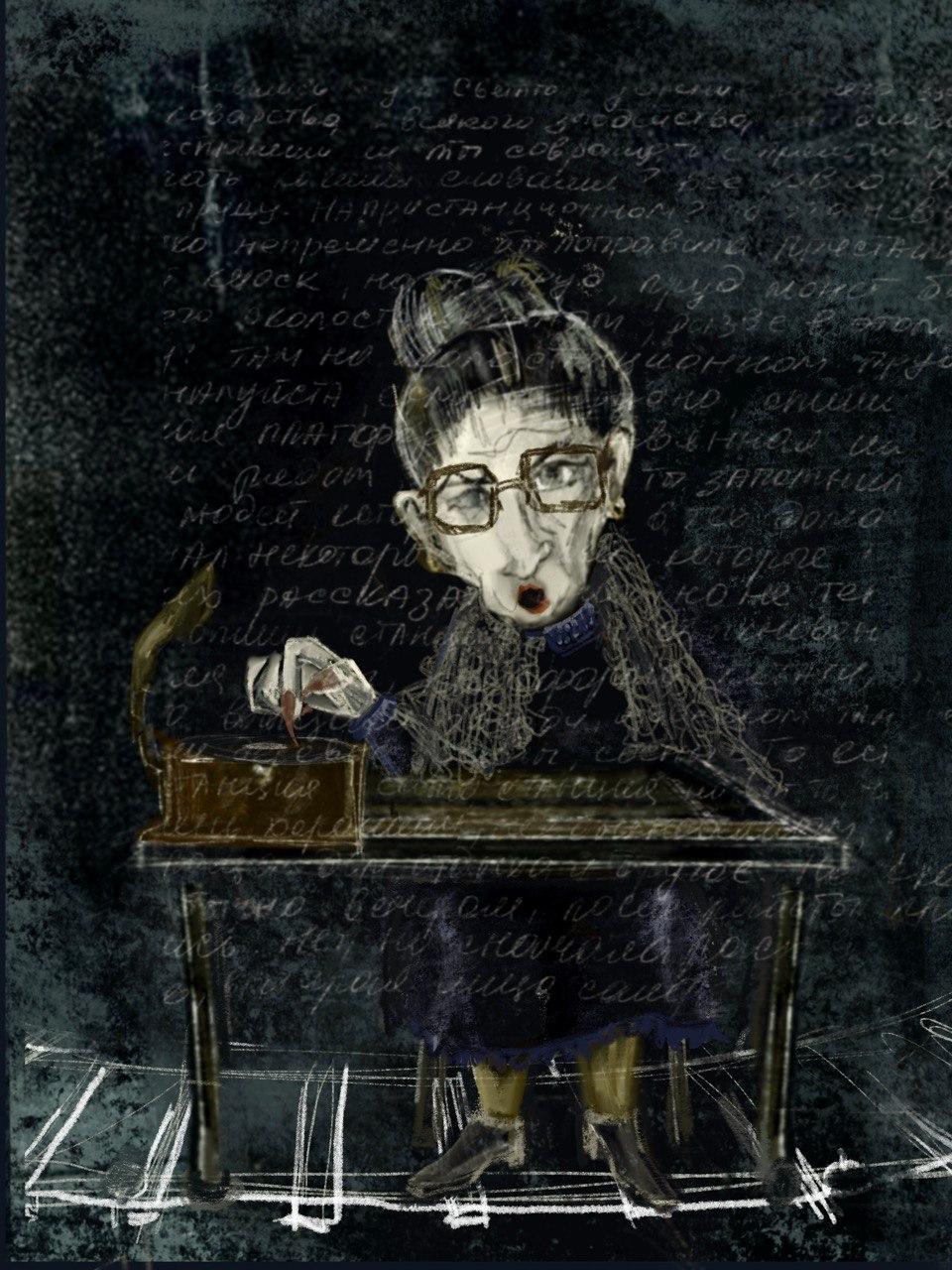 Сцена. Тинберген
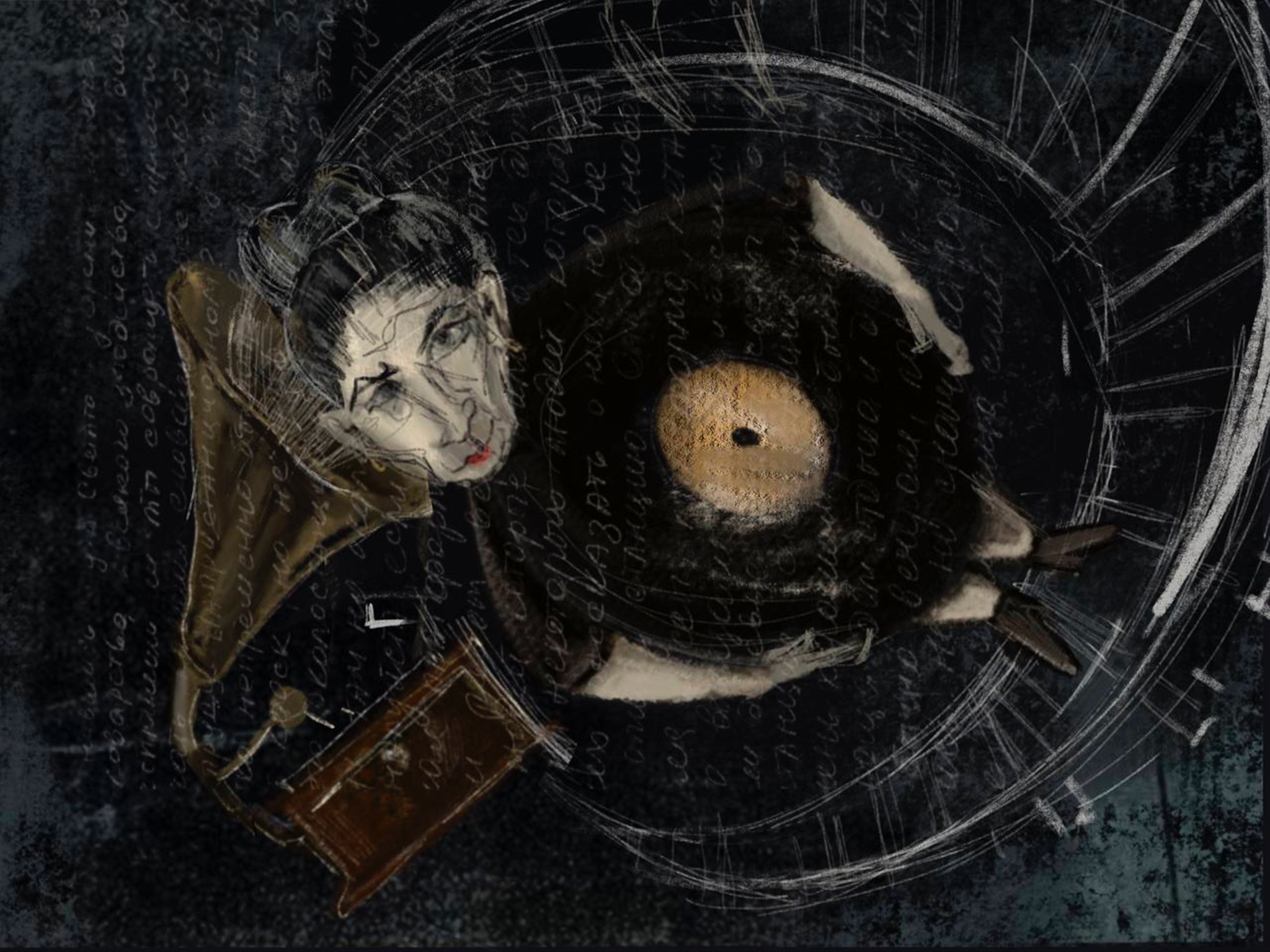 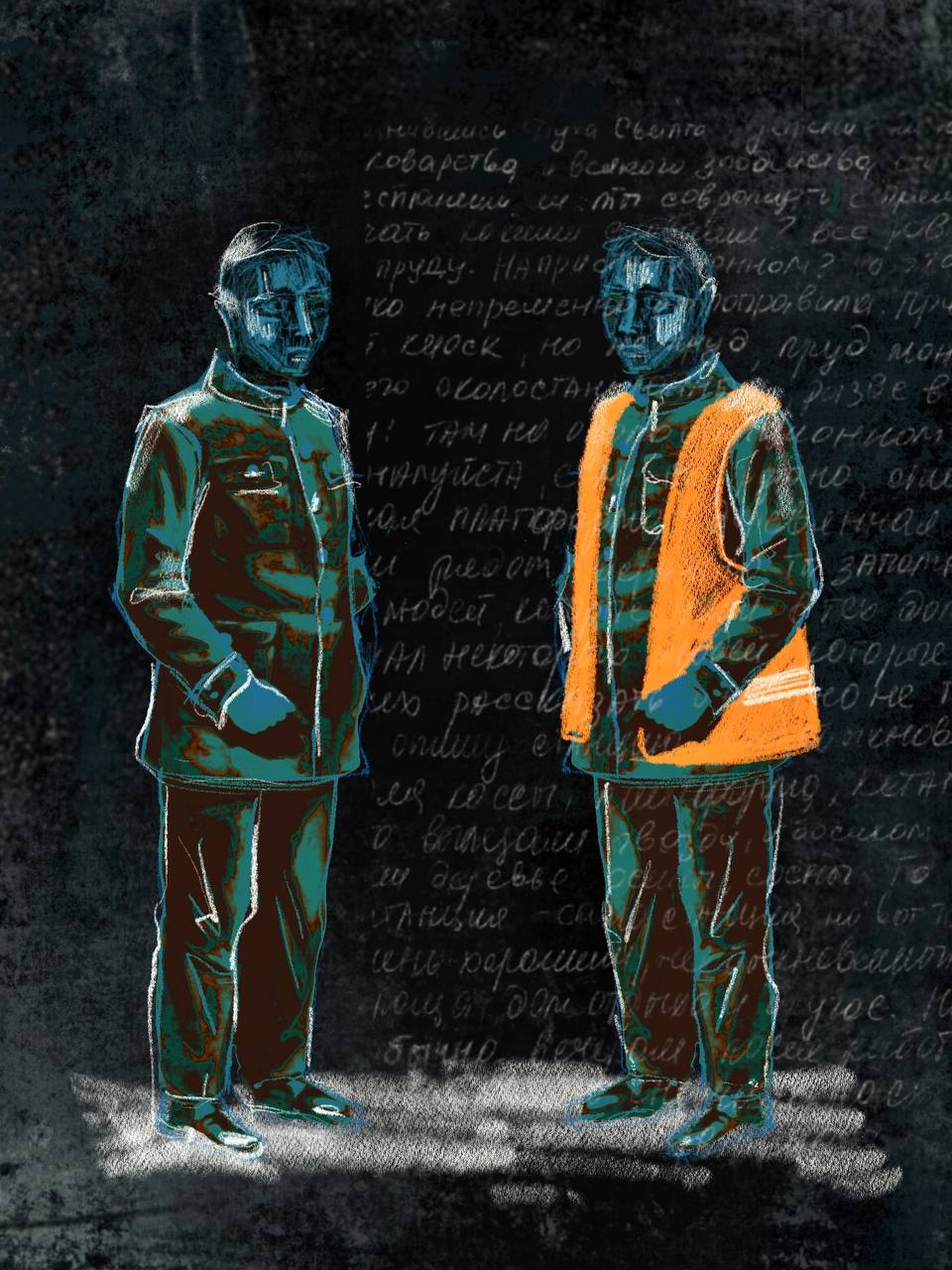 Служители М.
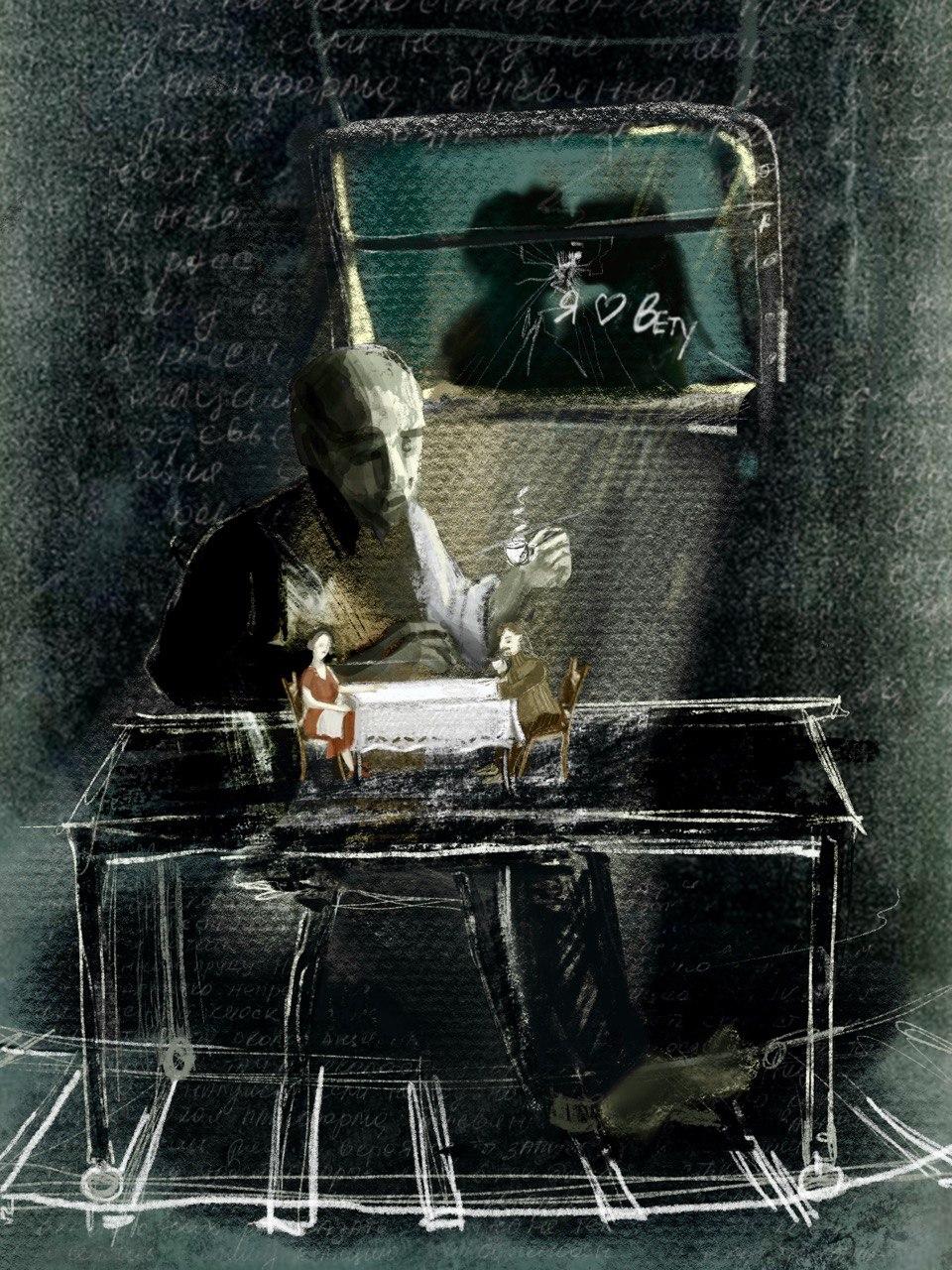 Сцена. Вета Акатова
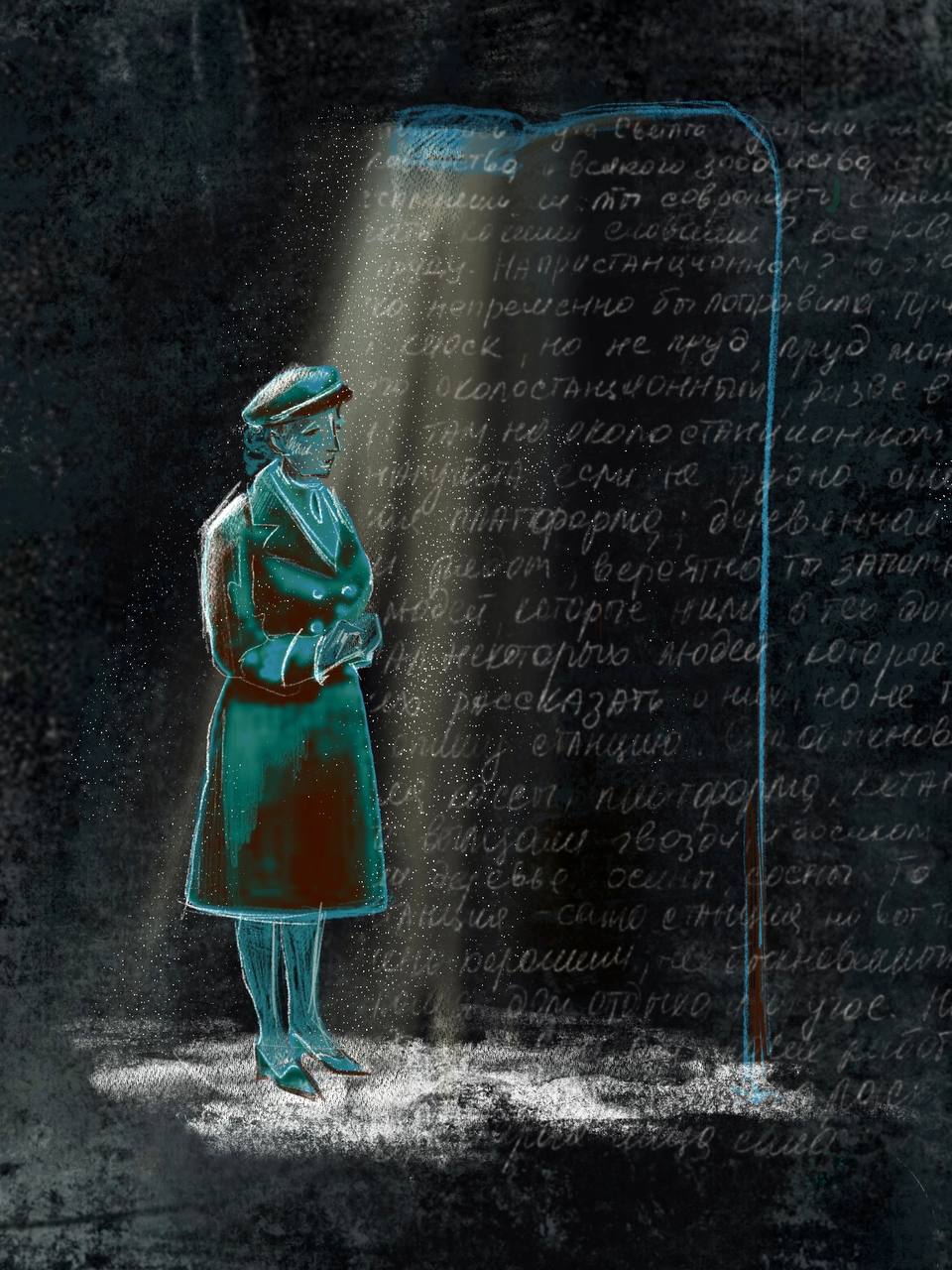 Служители Ж.
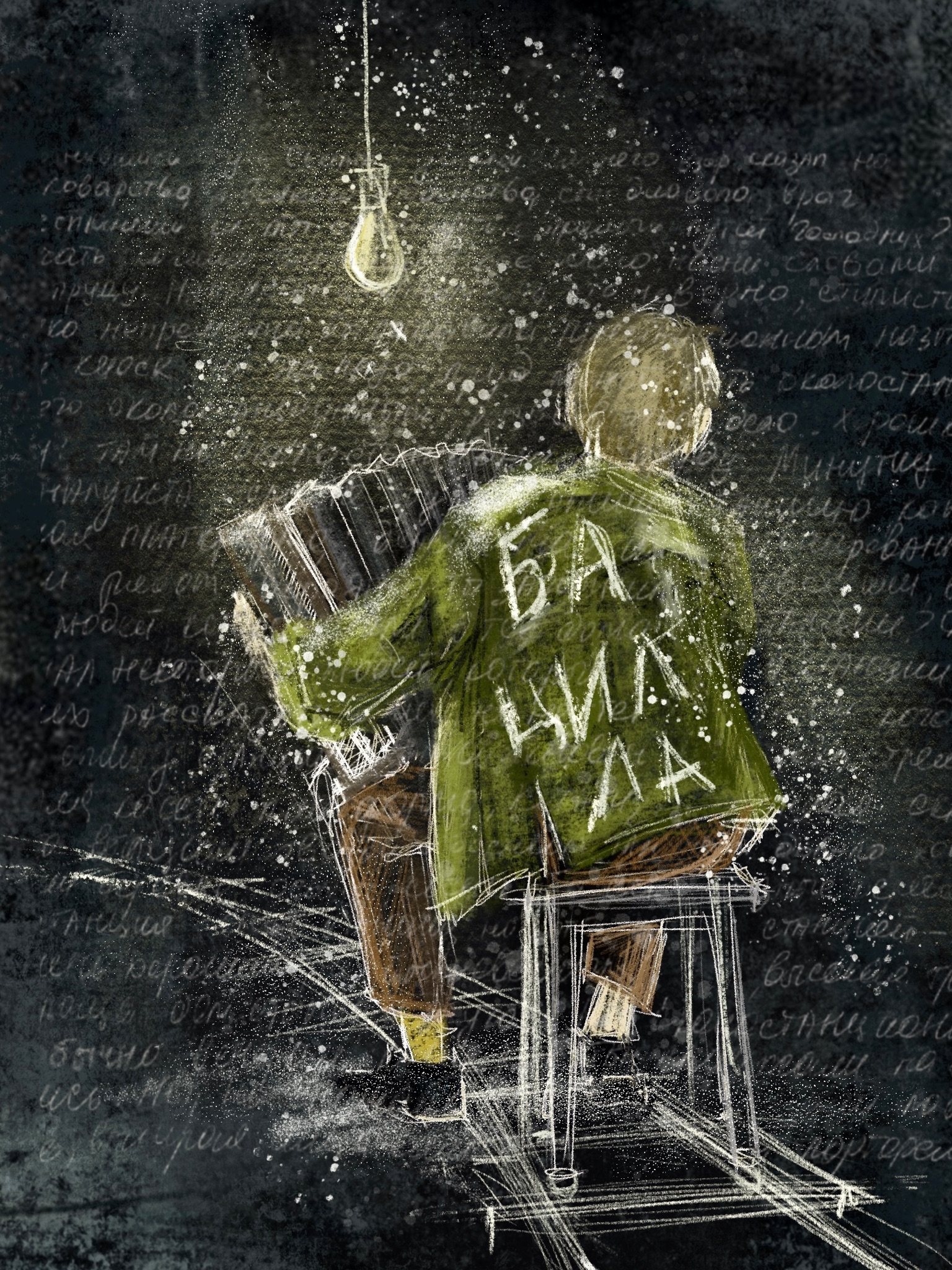 Сцена. Кладбище
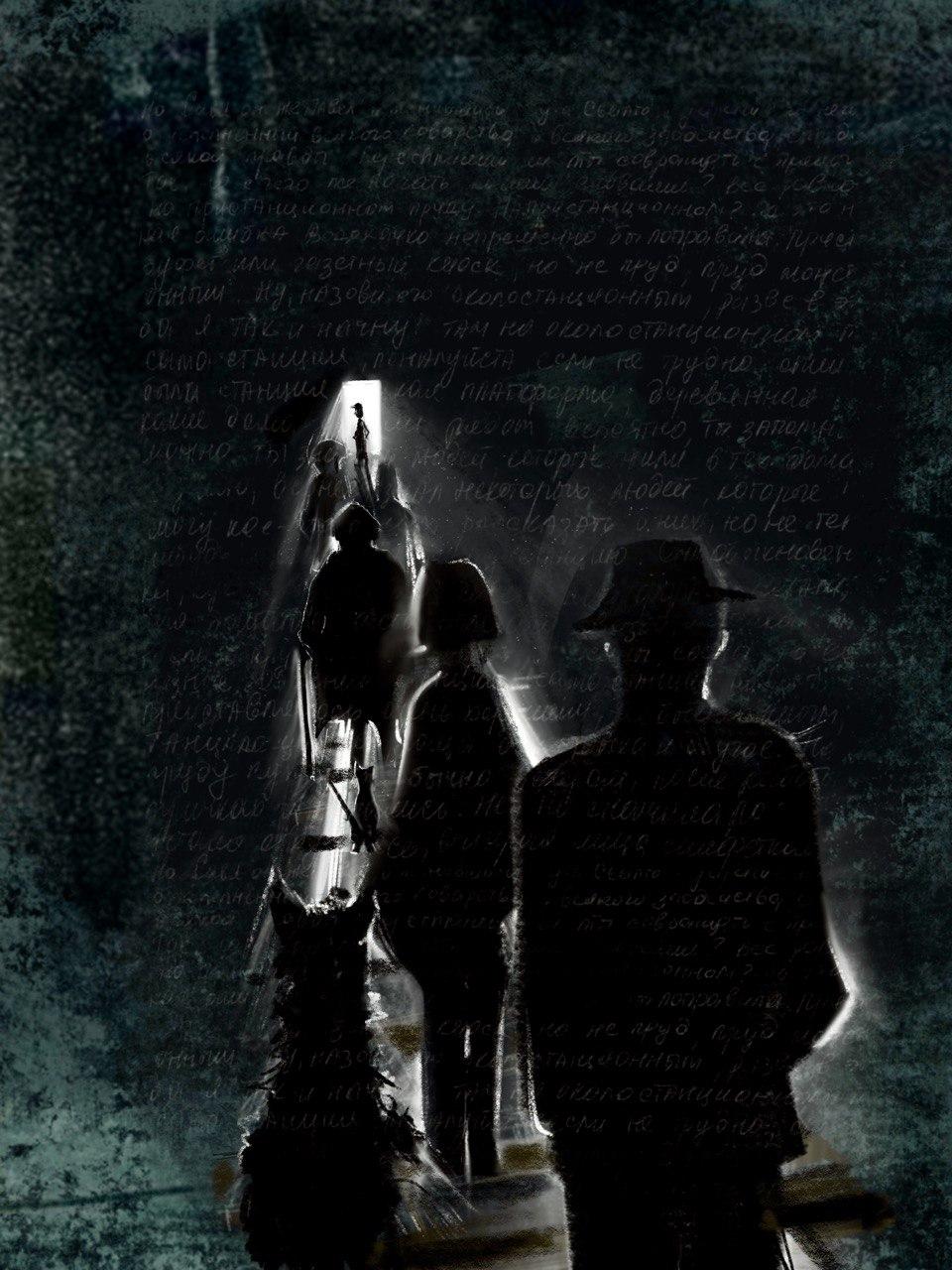 Сцена. Финал
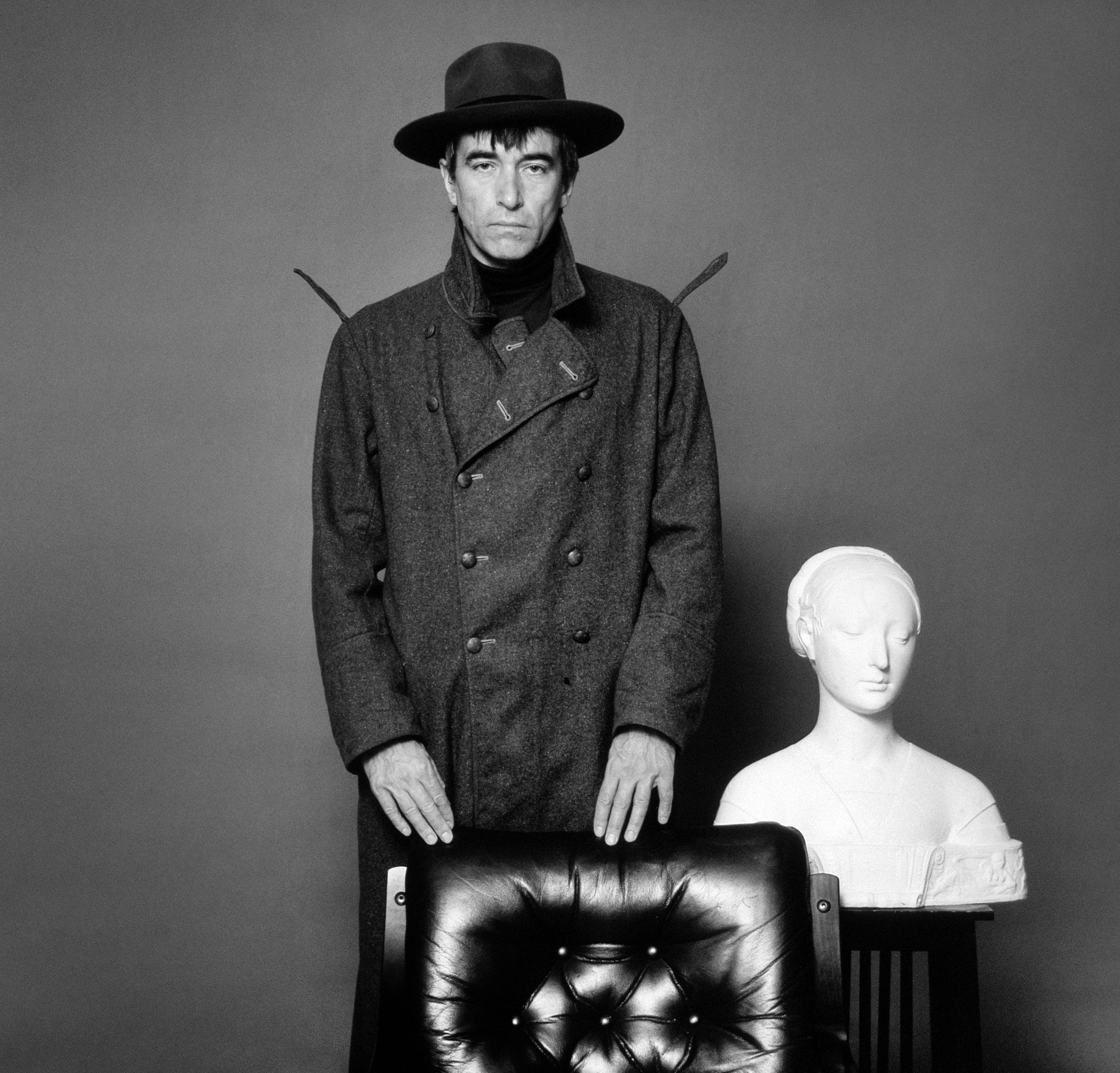 «Обаятельная, трагическая 
и 
трогательная 
книга»

В.Набоков
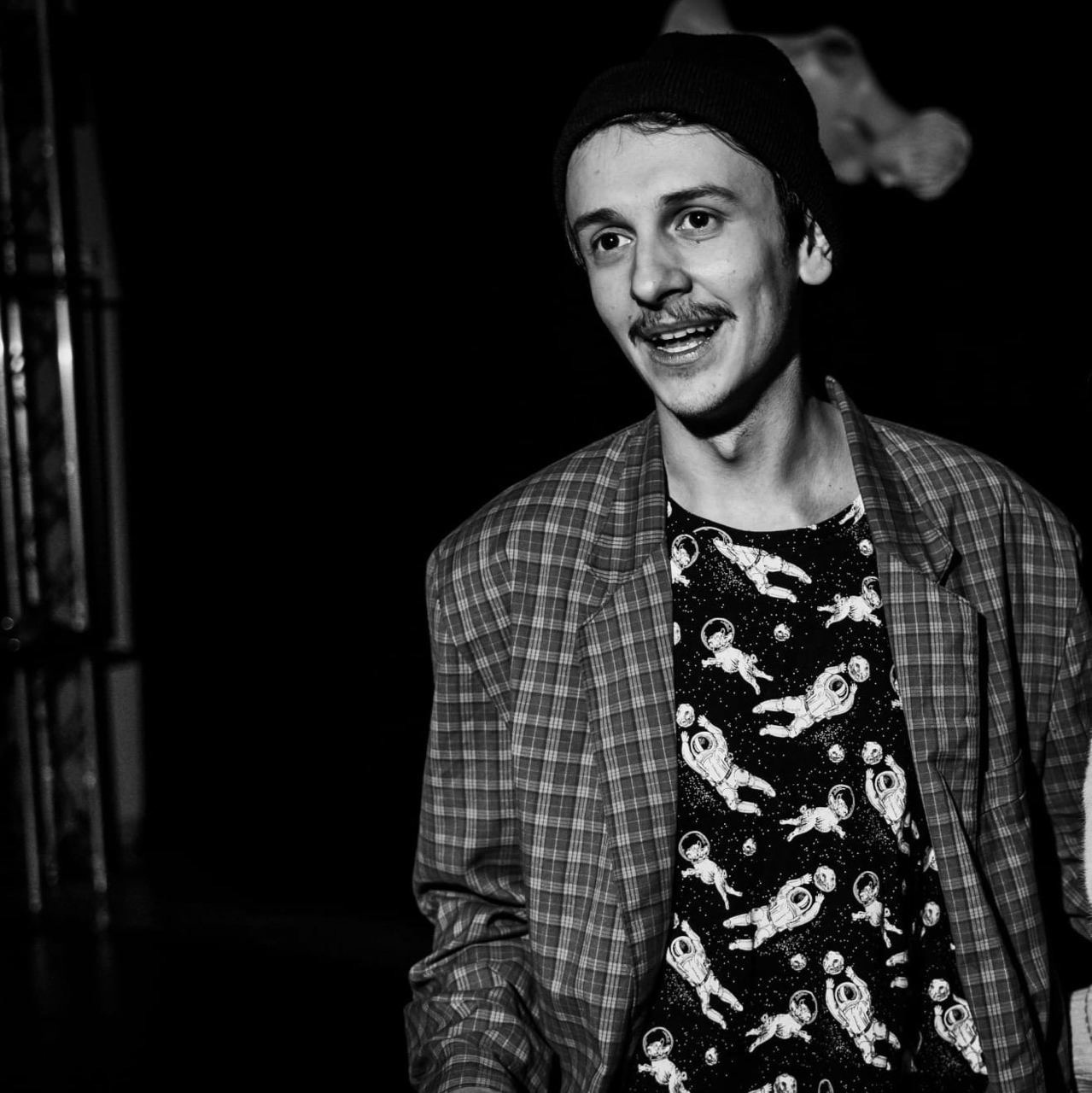 Режиссёр

Лёша Егоров
РГИСИ, 2021 мастерская Р.Кудашова
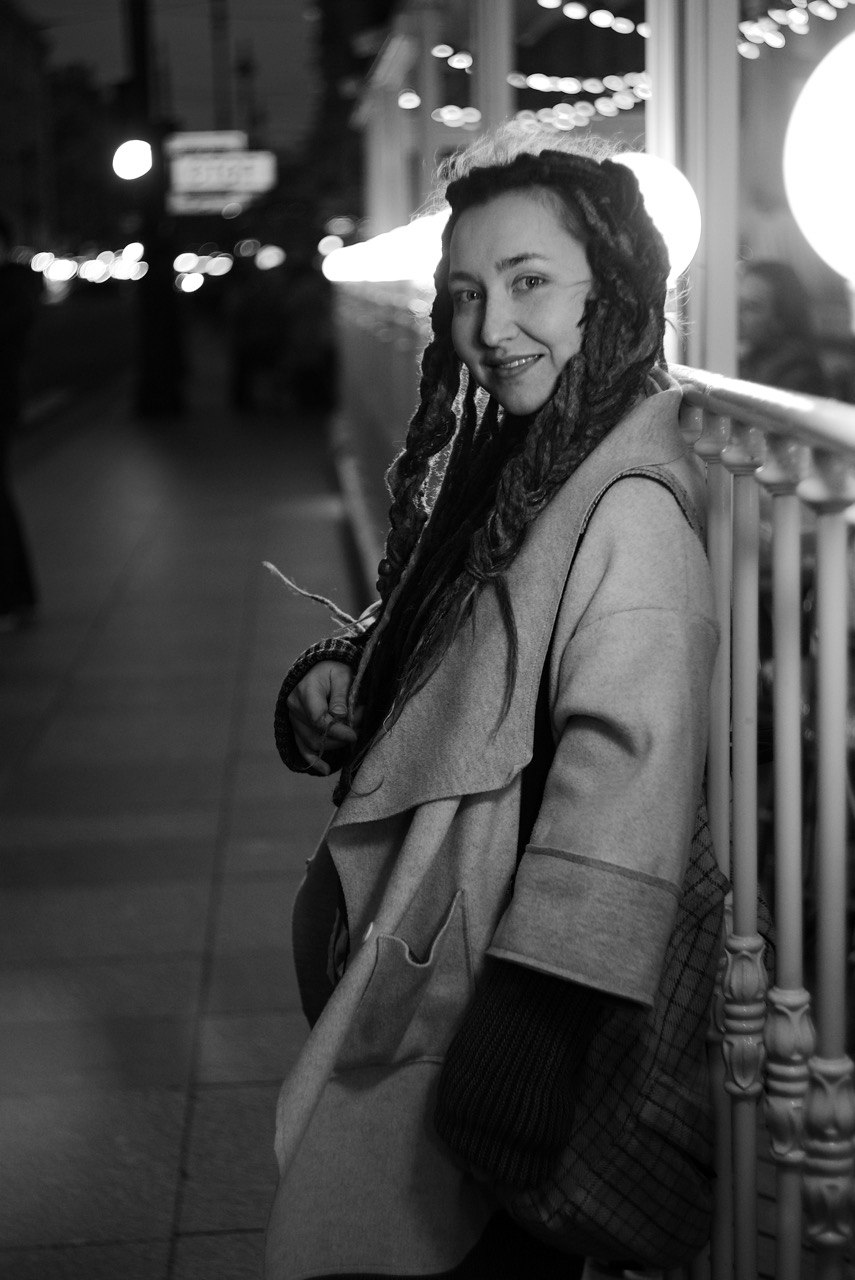 Художник

Анастасия Пух
РГИСИ, 2021мастерская
В.Г.Ховралёвой
В.Г.Ховралёва
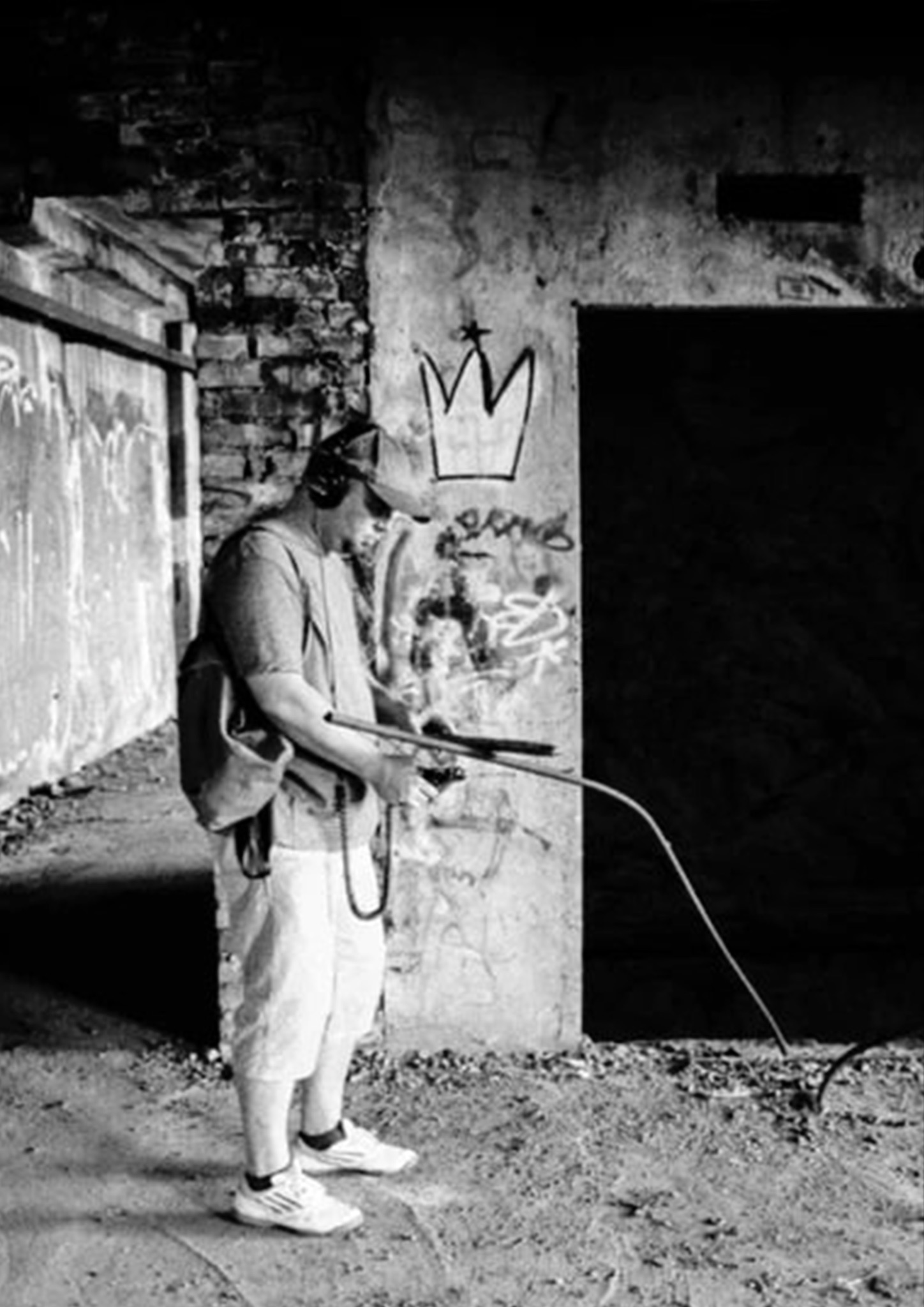 Композитор

Яков Заидов
создатель лейбла 
soap jam